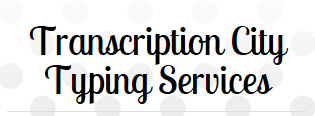 TRANSCRIPTION  /  TRANSLATION  /  SUBTITLING SERVICES

OFFICE SERVICES  /  FORMATTING  /  DESKTOP PUBLISHING
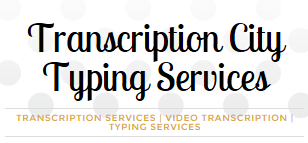 Our Services
At Transcription City, we offer a range of transcription and translation services depending on your needs...
Transcription Services:
Audio and video transcription
Subtitle creation and formatting
Copy typing and proofreading
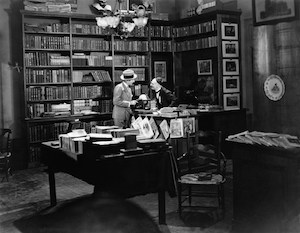 Translation Services: 
Foreign audio/video transcription
Audio/video translation
Foreign Subtitle translation
PowerPoint translation
Translation proofreading
Certified translation
www.transcriptioncity.co.uk
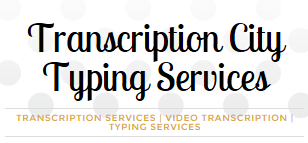 Service Options
Transcription and translations services come in a range of different formats, and writing styles to suit your needs. Our services include the below styles, and many more...
Transcription Services
Intelligent verbatim transcription
Verbatim transcription
Time coded transcription
Discourse analysis
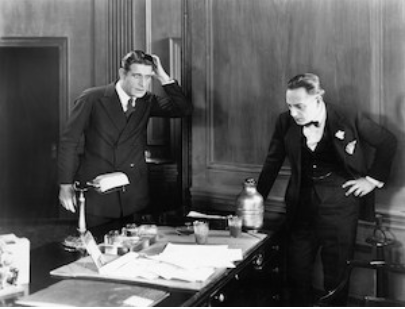 Translation Services
Time coded translation
Subtitle translation
Edited translation
www.transcriptioncity.co.uk
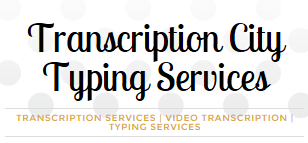 Turnarounds
We are able to provide translation and transcription services to suit your time constraints and needs. We currently offer turnaround times of: 
 1 Week
 48 hours
 Urgent (4 hours -  24 hours)
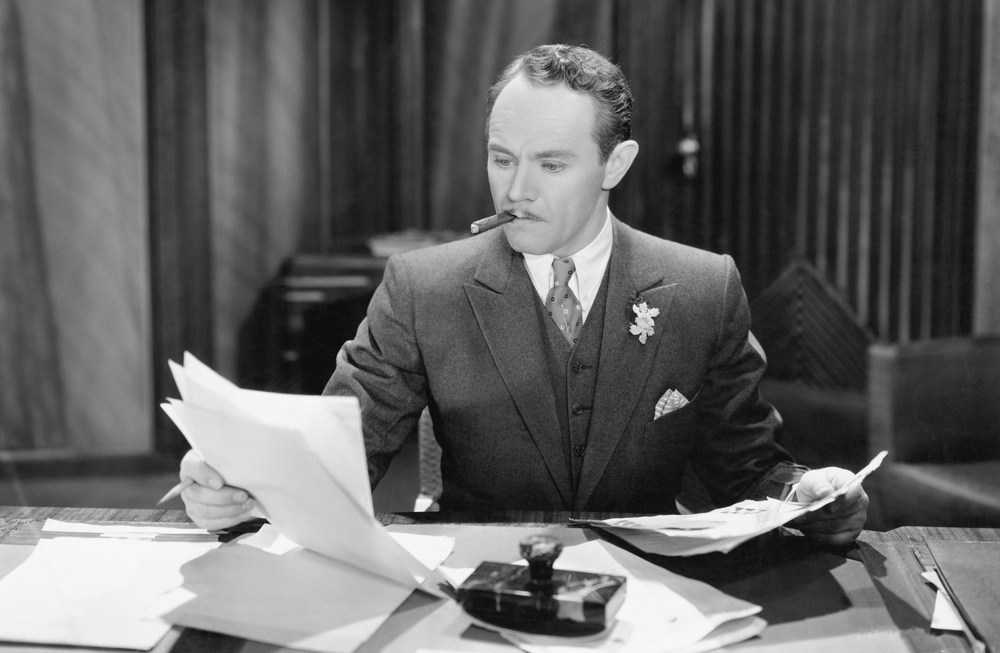 Turnaround times are calculated from the time a file is received, along with client registration and confirmation to begin work.
Turnaround times for transcription services can be expedited more easily than for translation services, with a turnaround as little as four hours.
Translation services have an urgent turnaround of a minimum of 24 hours, as translations include extra proofreading and often more than one linguist working on each file.
www.transcriptioncity.co.uk
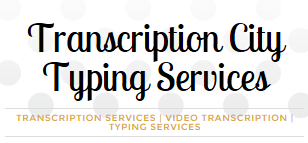 Opening Hours
At Transcription City, for your transcription service and translation service needs, we are open 24 hours per day, seven days per week.



We hire transcriptionists and translators around
the clock and around the globe to be sure that 
your projects always arrive on time.




We are closed for business on Christmas Day and Boxing day but remain open every other day of the year.
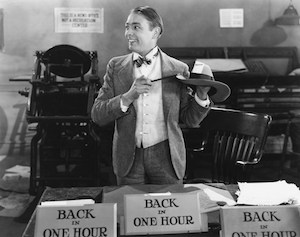 www.transcriptioncity.co.uk
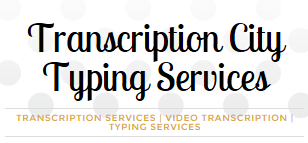 Locations
London Office: 

Translation City
33 Noyna Road, Balham, London SW17 7PQ

Kent Office:

Translation City
23 Walsham Road, Walderslade, Kent ME5 9HX
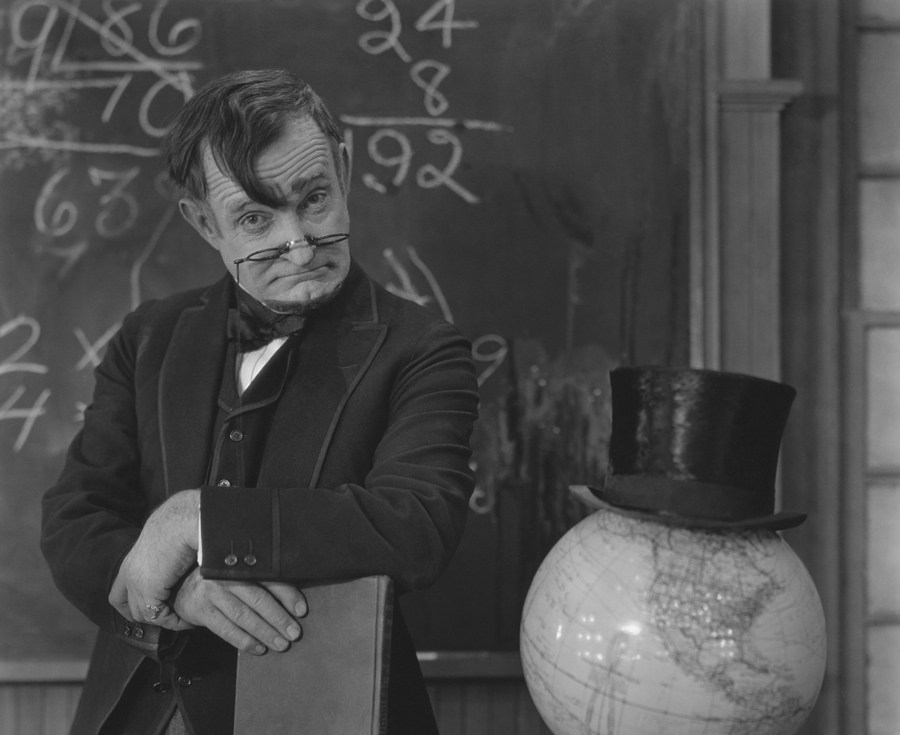 www.transcriptioncity.co.uk
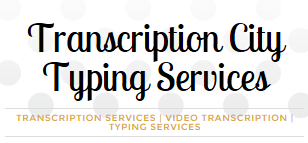 Languages
At Translation City, we cover a range of different languages for all of your translation service needs. We employ highly qualified, experienced linguists with at least five years translation experience within their chosen specialism,  working on translations in the following languages:
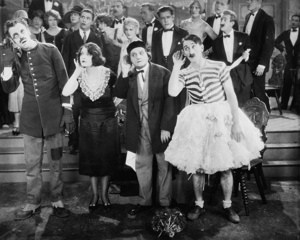 English
 French
 German
 Italian
 Spanish
 Greek
 Chinese
 ... And many more
www.transcriptioncity.co.uk
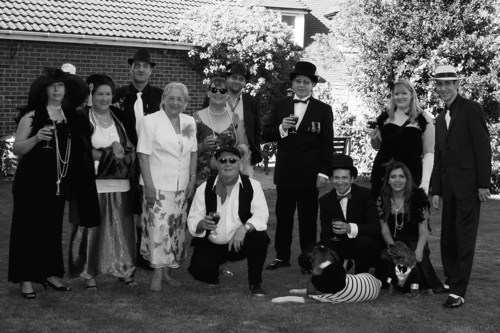 www.transcriptioncity.co.uk